Wednesday 15th July2020
Today, we are going to think about how characters speak to each other in stories.

In stories, characters often
speak to each other so we
need to make sure that we 
punctuate the way they speak so we know who says what and how they say it.
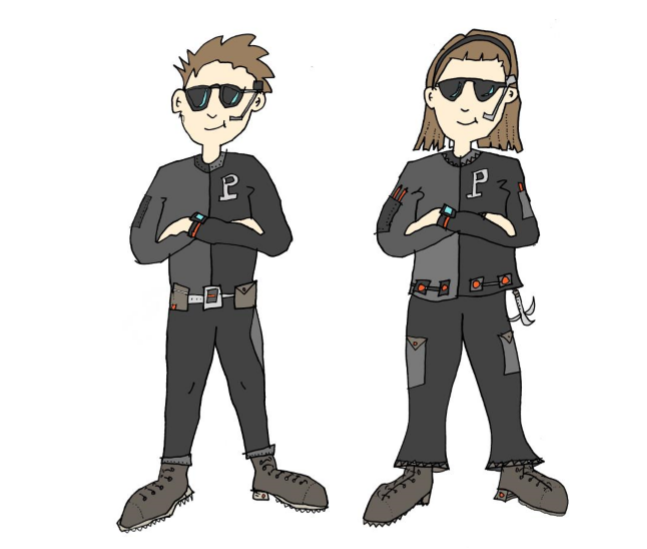 There are some golden rules for speech:
Put the inverted commas (“..”) around what is actually 
       said.

2) Begin a new line for each new speaker.

Always begin a new piece of speech with a capital 
       letter.

Always put some punctuation at the end of the speech.
       It could be . , ! Or ? Depending on what you have  
       written.
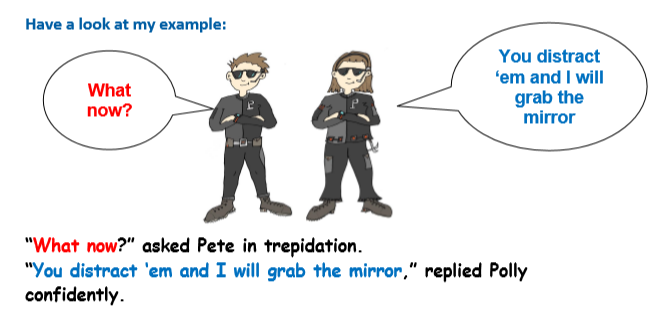 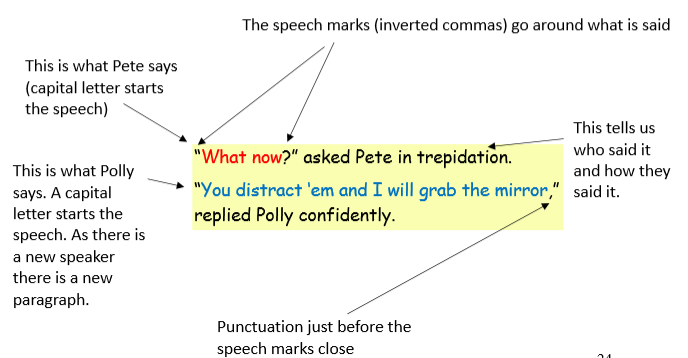 Using the goldenrules, can you write outwhat the characters aresaying using the correctpunctuation?
Now, let’s plan ourown adventure story.
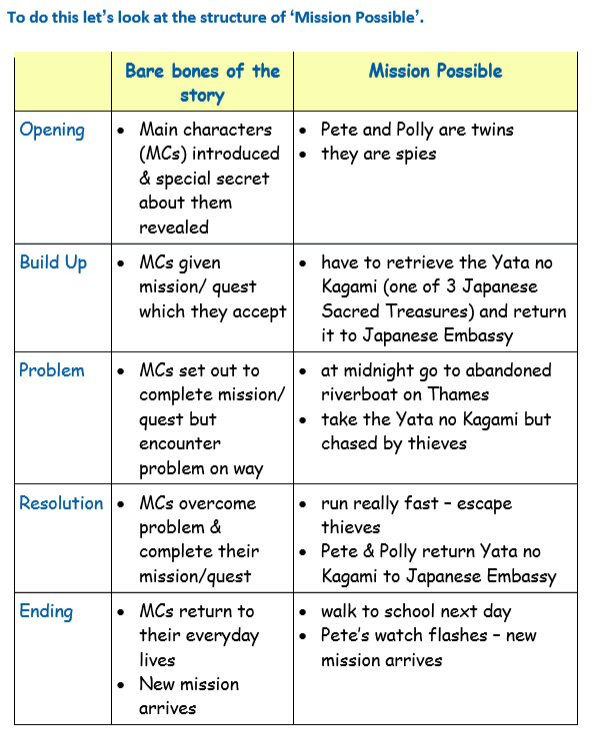 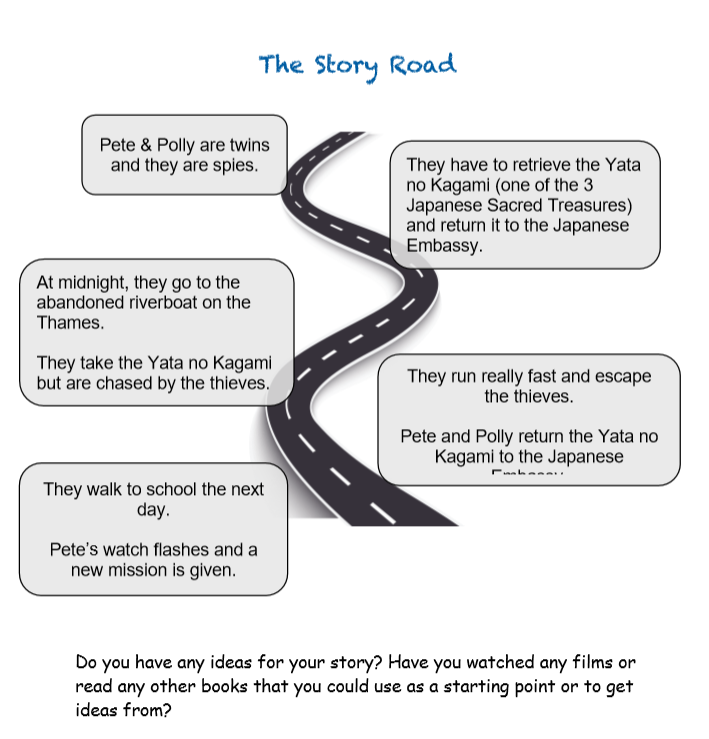 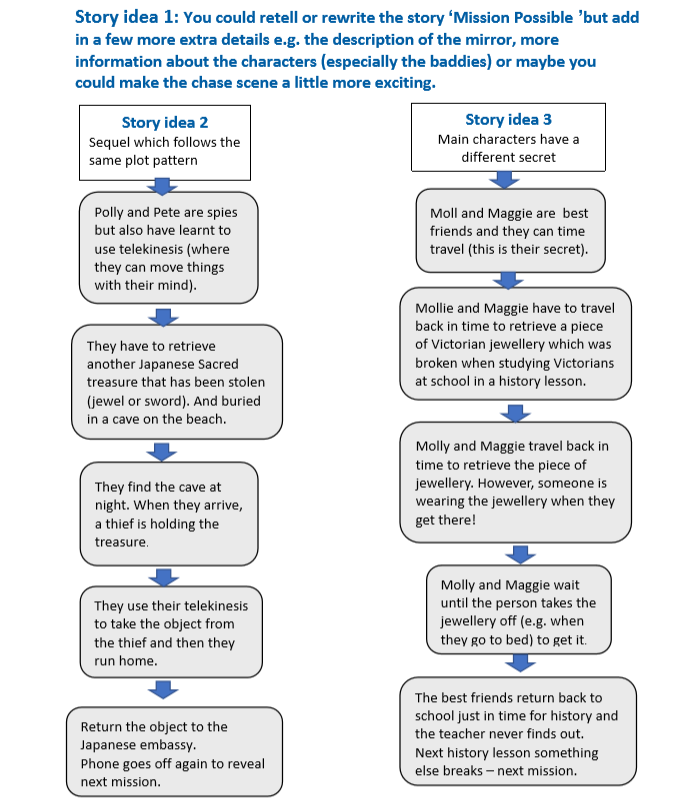 Use the story road to planideas for your own adventure story.